宣教关怀
感谢上帝，祢是我们的牧者，也是宣教士的牧者。祢理解宣教士会孤单，有创伤。为了牧养全体宣教士，宣教部举办宣教士线上退修会。祷告在属灵导师杨慧慧传道的引导之下，宣教士们做心理建设，心意更新，享受与祢面对面的灵里团契。求祢赐杨传道智慧，赐宣教士谦卑，将时间分别为圣，全程参与，并有美好的领受。求祢带领各国的网络顺畅，不受恶者干扰，让宣教士得益处。奉主基督名求，阿们。
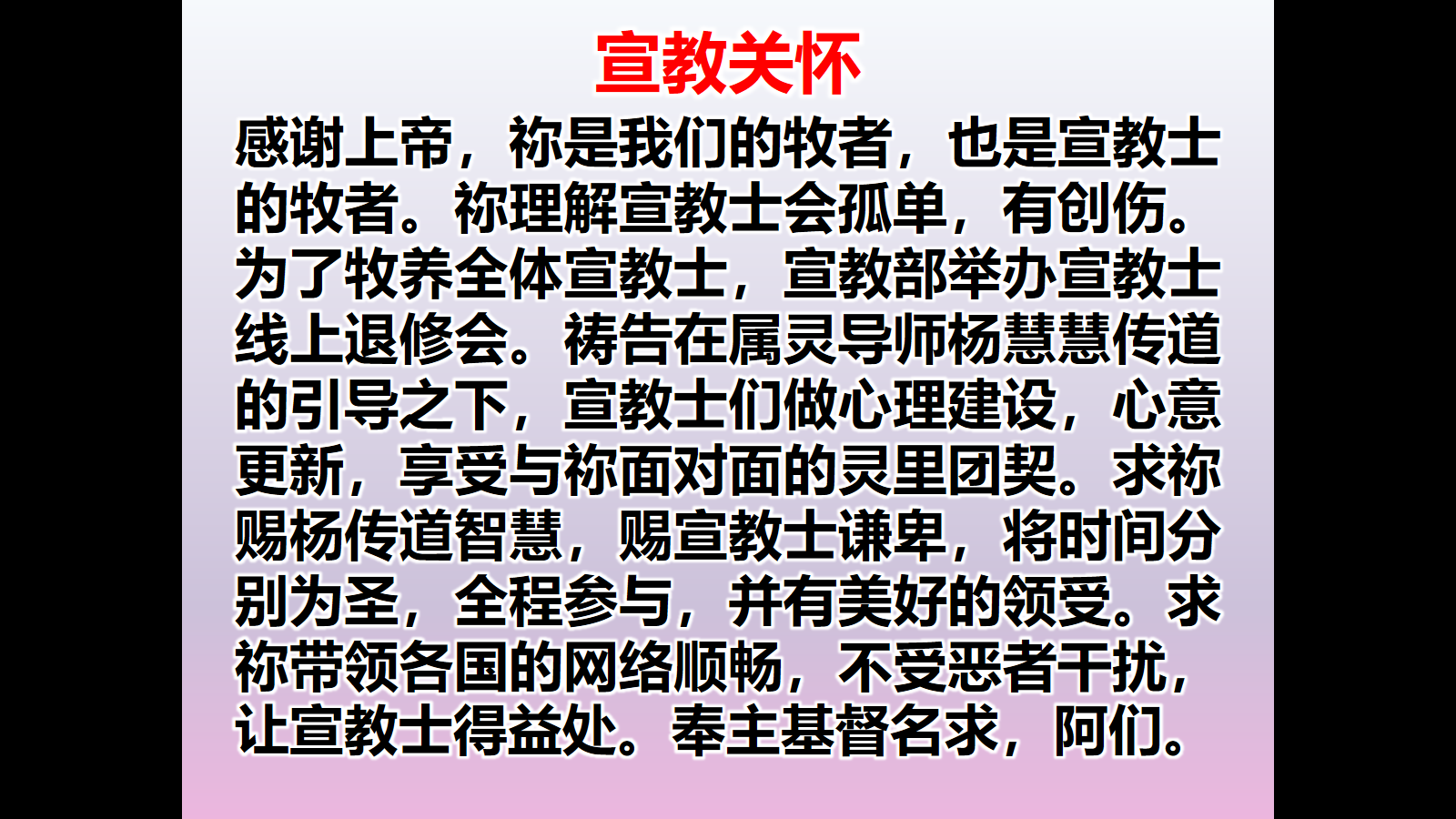